Everything what you (don’t) know about structures in .NET
Łukasz PyrzykSonova
@lukaszpyrzyk
[Speaker Notes: Test note]
About me
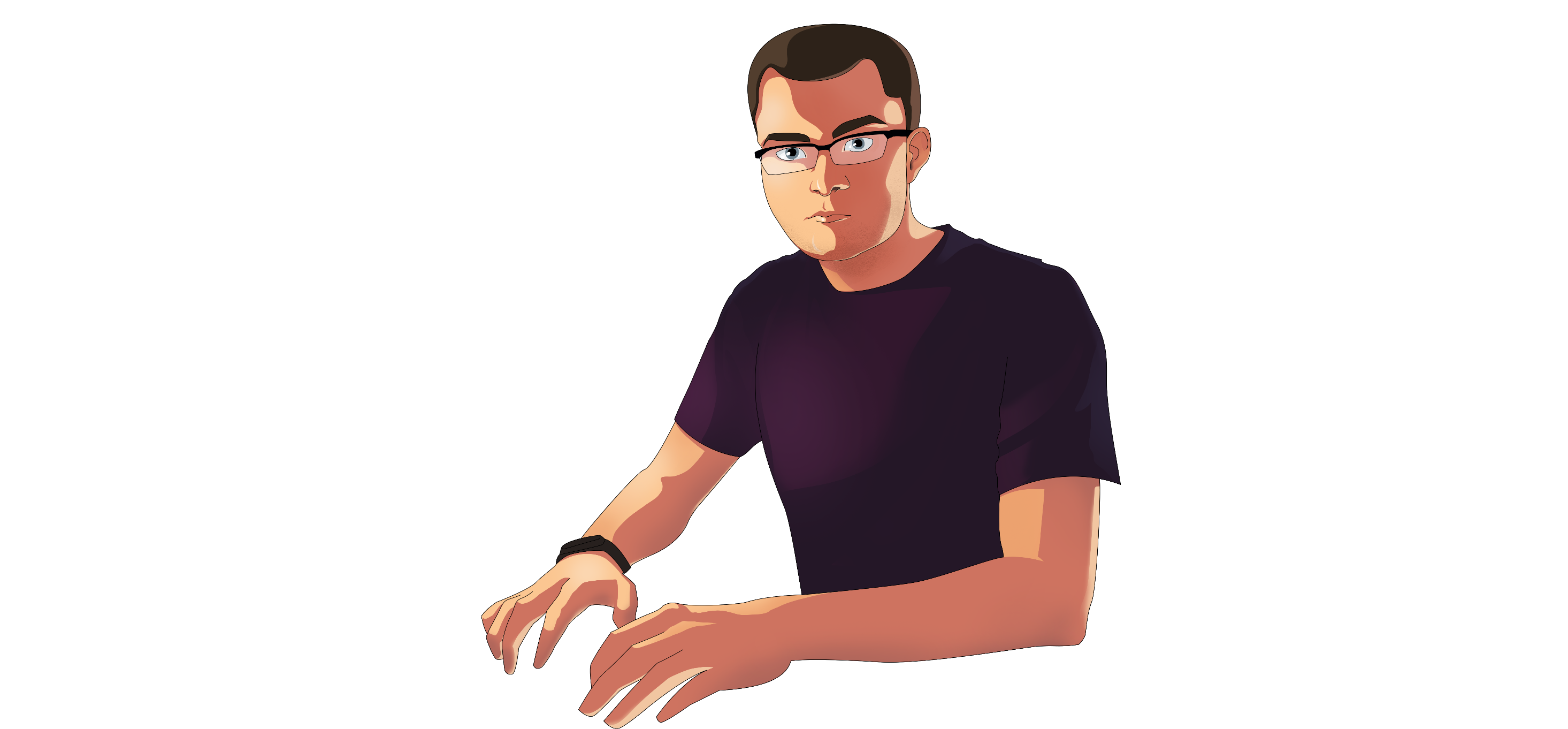 Born in Blachownia near Częstochowa, lives in Wrocław
Senior Full Stack Cloud Developer at Sonova Group
Former employee of the Volvo, Credit Suisse and Ryanair
Co-founder of Dotnetos
Open source fan & contributor
Lecturer at WSB Wrocław
@lukaszpyrzyk
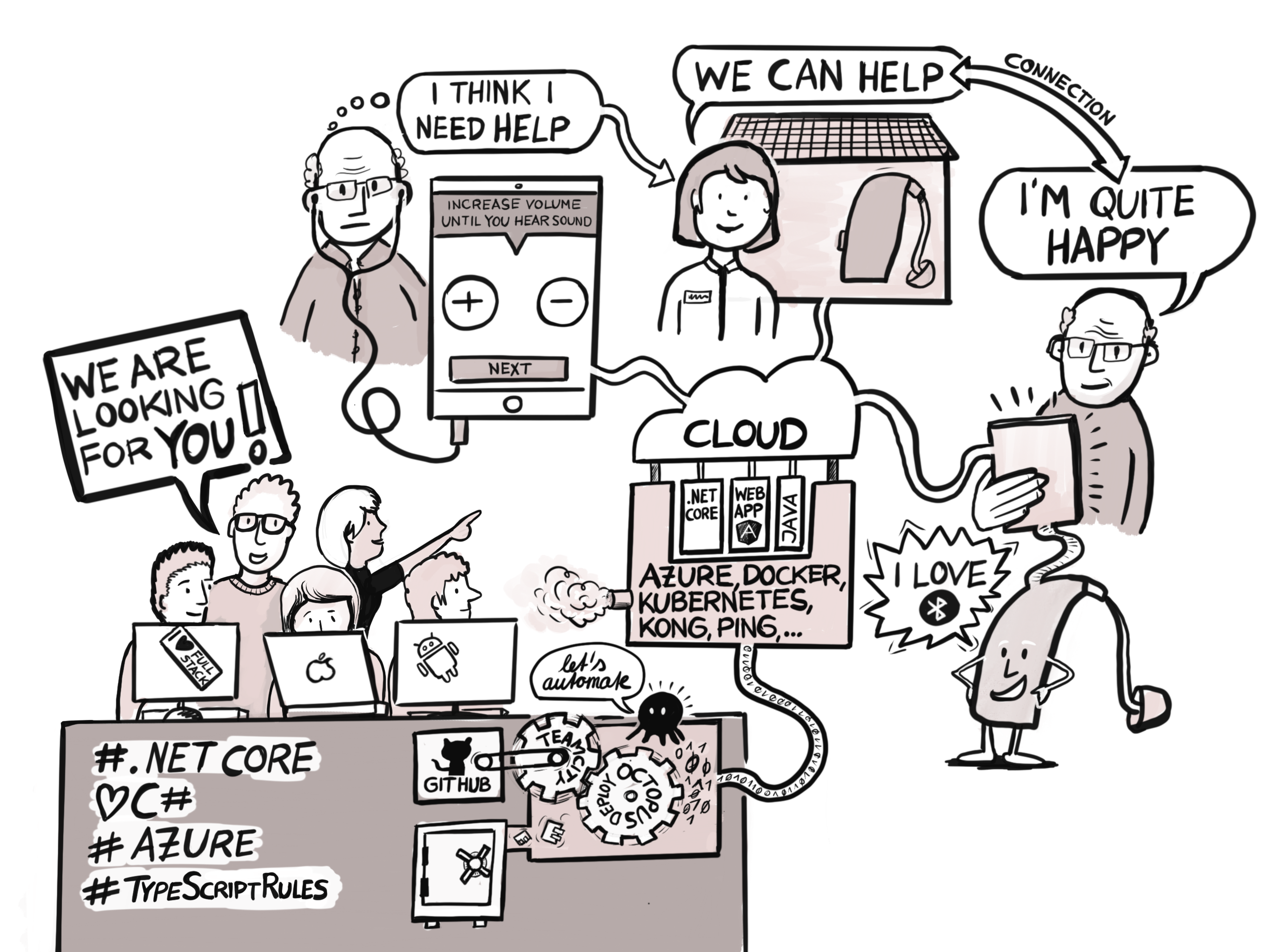 @lukaszpyrzyk
Structs?Interview?
@lukaszpyrzyk
[Speaker Notes: Najlepiej pokazać to pojedynkiem]
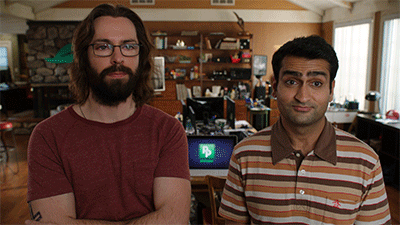 @lukaszpyrzyk
Why do I always use a class?
Because I can
We don’t need performance, it’s .NET, c’mon man
They are strange, I don’t like them
Because OOP is about objects, inheritance and good style
@lukaszpyrzyk
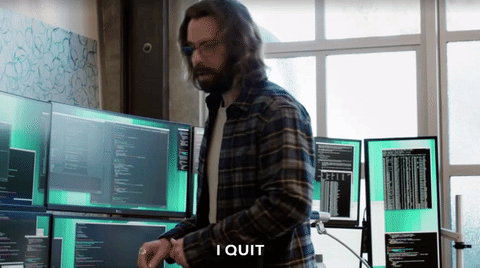 @lukaszpyrzyk
Structures
C++ - No big difference between classes and structs
Java – Java primitives are value types, but developer is not able to create custom 
.NET supports two types of types – Reference Types and Value Types
@lukaszpyrzyk
[Speaker Notes: C++ - difference between default access level and inheritance]
class CalcClass
{
	public int X;
}
struct CalcStruct
{
	public int X;
}
@lukaszpyrzyk
private CalcClass[] classes;
private CalcStruct[] structs;
const int items = 1000_000;

[GlobalSetup]
public void Setup()
{
	structs = new CalcStruct[items];
	classes = new CalcClass[items];
for (int i = 0; i < items; i++)
	{
		structs[i] = new CalcStruct { X = i};
		classes[i] = new CalcClass { X = i};
	}
}

[Benchmark(Baseline = true)]
public int Struct()
{
	int result = 0;
	for (int i = 0; i < items; i++)
		result += structs[i].X;
	return result;
}

[Benchmark]
public int Class()
{
	int result = 0;
	for (int i = 0; i < items; i++)
		result += classes[i].X;
	return result;
}
@lukaszpyrzyk
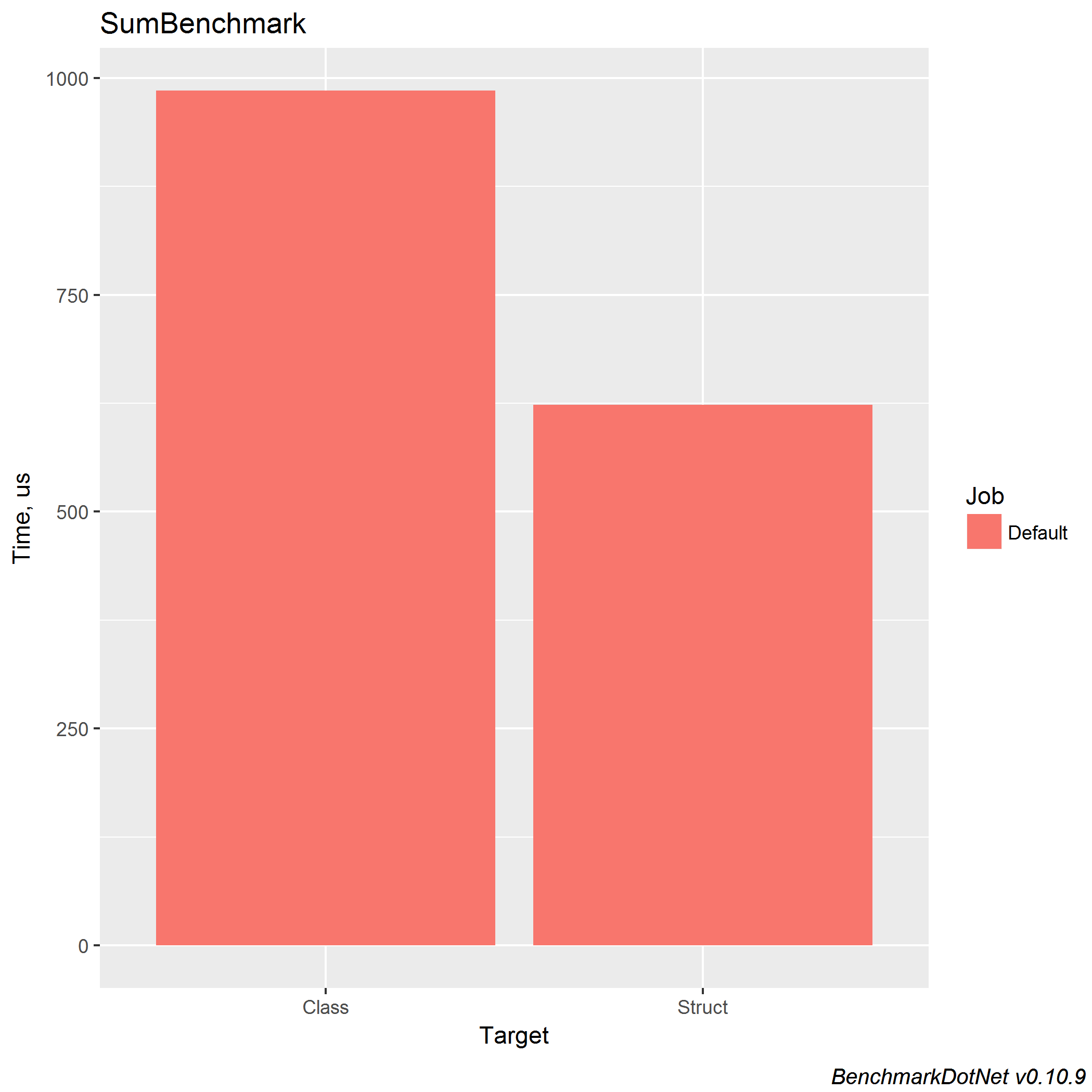 @lukaszpyrzyk
[Speaker Notes: Struktury były szybsze o około 40 procent]
public class Program
{
	public int Run()
	{
		var obj = new TestClass();
		obj.X = 5;
		return obj.X;
	}
}
@lukaszpyrzyk
C.Run()
    L0000: mov ecx, 0x1797dc90
    L0005: call 0x5f630c8
    L000a: mov dword [eax+0x4], 0x5
    L0011: mov eax, [eax+0x4]
    L0014: ret

TestClass..ctor()
    L0000: ret
@lukaszpyrzyk
C.Run()
    L0000: mov eax, 0x5
    L0005: ret
@lukaszpyrzyk
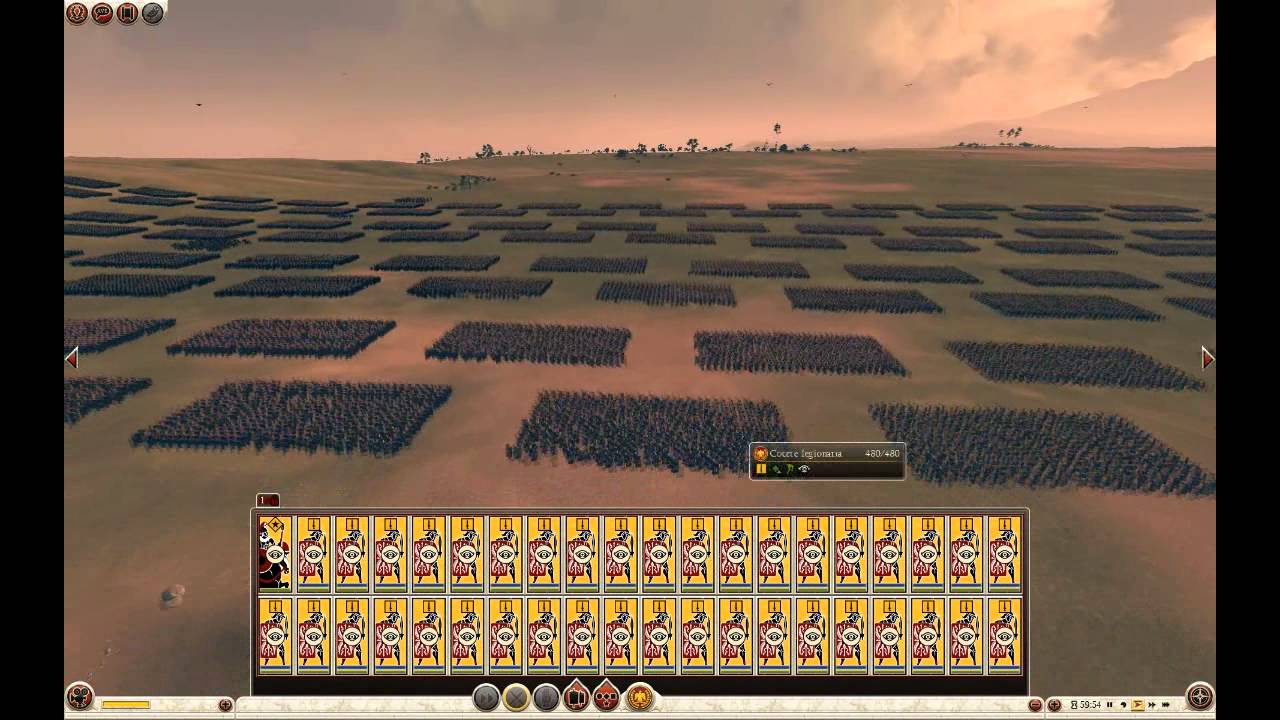 @lukaszpyrzyk
Internal design
Classes
Objects are always allocated on the heap, which is managed by Garbage Collector.
Allocation on the heap is fast, however, deallocation is not deterministic because GC decides when to clean up the memory.
Structs
Structs can be allocated on stack and heap
In method, all local value types are allocated on the stack. When method ends, stack is unwinded. This is super fast
@lukaszpyrzyk
Objects
Every instance of the reference types has two additional fields required and used by .NET runtime
ObjectHeader – mix of flags and values: used by GC, hash code, sync block index. Uses 4 bytes, requires additional padding on x64
MethodTable – pointer to the virtual method table which is a lookup table used to achieve polymorphic behaviors of abstract/virtual override method. Uses size of the pointer
@lukaszpyrzyk
Objects
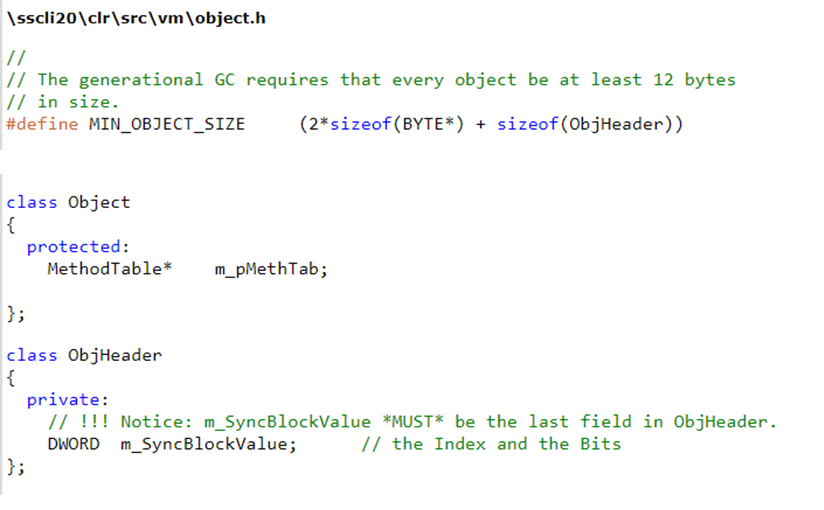 @lukaszpyrzyk
CPU
@lukaszpyrzyk
[Speaker Notes: Z procesorem można zrobić wiele rzeczy, np. takich.
Jednakże, programiści powinni pamiętać o czymś innym..]
CPU cache
Hardware cache used by CPU to reduce the average cost of accessing data from the RAM
Most of the CPUs have different, independent caches for instruction (Li) and data caches (Ld)
Usually, cache is organized by hierarchy (L1, L2, L3)
@lukaszpyrzyk
CPU cache
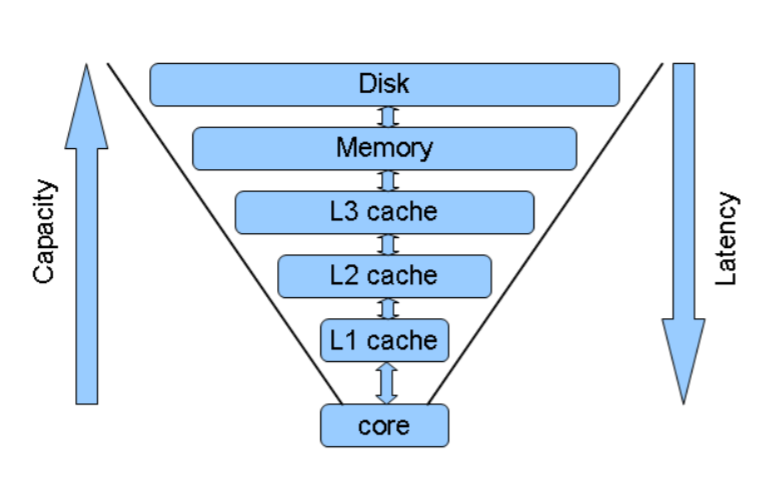 @lukaszpyrzyk
CPU cache
Data is transferred between memory and cache by blocks of fixed size
Usually, those blocks are called cache lines or cache blocks
Cache line is usually 64 bytes, so the processor is prepared to use a near-memory area if it is needed
@lukaszpyrzyk
class CalcClass
{
	public int X;
}
struct CalcStruct
{
	public int X;
}
@lukaszpyrzyk
CPU cache and x64
64 B
2,67 items in cacheline
64 B
16 items in cacheline
@lukaszpyrzyk
[Speaker Notes: Those additional fields can be used to store data]
Size matters
The cost of passing (copying) existing structure depends on its size, with a performance penalty for structs over a certain size
The cost of passing existing object is constant, because it depends on the pointer size
Keep structure small, because CLR optimizes operations on structures below a certain size
If the size is bigger, JIT compiler generates a lot of MOV instructions, what decreases the performance
@lukaszpyrzyk
Size matters
struct TestStruct
{
	public int X1;
	public int X2;
	public int X3;
	public int X4;
}
C.Run()
    L0000: mov eax, 0x5
    L0005: ret
@lukaszpyrzyk
Size matters
C.Run()
    L0000: push edi
    L0001: push esi
    L0002: sub esp, 0x14
    L0005: mov esi, ecx
    L0007: lea edi, [esp]
    L000a: mov ecx, 0x5
    L000f: xor eax, eax
    L0011: rep stosd
    L0013: mov ecx, esi
    L0015: lea edi, [esp]
    L0018: xor eax, eax
    L001a: xorps xmm0, xmm0
    L001d: movq [edi], xmm0
    L0021: movq [edi+0x8], xmm0
    L0026: add edi, 0x10
    L0029: stosd
    L002a: mov dword [esp], 0x5
    L0031: mov eax, [esp]
    L0034: add esp, 0x14
    L0037: pop esi
    L0038: pop edi
    L0039: ret
struct TestStruct
{
	public int X1;
	public int X2;
	public int X3;
	public int X4;
	public int X5;
}
@lukaszpyrzyk
Passing structure
private static double CalculateDistance(Point3D point1, Point3D point2) 
{
double x = point1.X - point2.X; 
double y = point1.Y - point2.Y;
double z = point1.Z - point2.Z; 

	return Math.Sqrt(x * x + y * y + z * z); 
}
Point3D contains three doubles. Double has 8 bytes, so the whole structure holds 24 bytes. 
Passing point1 and point2 requires copying 48 bytes
@lukaszpyrzyk
Passing structure by ref
private static double CalculateDistance(ref Point3D point1, ref Point3D point2) 
{
double x = point1.X - point2.X; 
double y = point1.Y - point2.Y;
double z = point1.Z - point2.Z; 

	return Math.Sqrt(x * x + y * y + z * z); 
}
By passing structure by reference, you pass 4 or 8 bytes to the arguments, depending on the architecture of the machine. 
But… You can modify the values
@lukaszpyrzyk
Passing structure by in
private static double CalculateDistance(in Point3D point1, in Point3D point2) 
{
double x = point1.X - point2.X; 
double y = point1.Y - point2.Y;
double z = point1.Z - point2.Z; 

	return Math.Sqrt(x * x + y * y + z * z); 
}
Allows to pass structure by reference and block any modification
in modifier may be applied to any member that takes parameters: methods, delegates, lambdas, local functions, indexers, operators
Available in C# 7.2
@lukaszpyrzyk
Passing structure by in
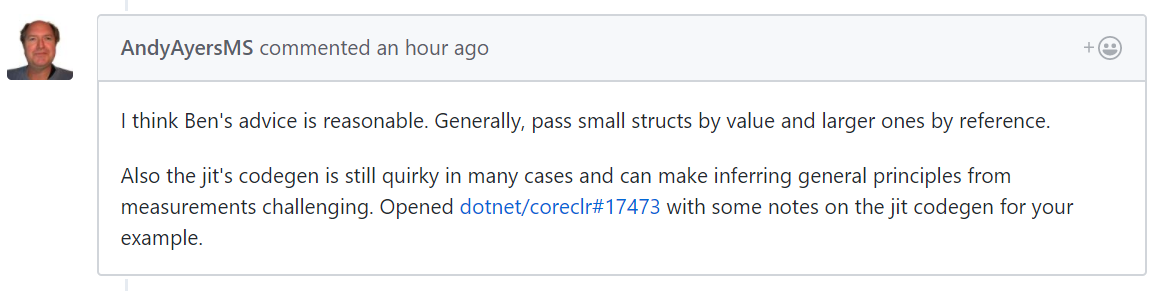 https://github.com/aspnet/SignalR/pull/1900
@lukaszpyrzyk
Inheritance
You cannot inherit from structure





All structs are derived from class System.ValueType
Class System.ValueType derives from System.Object
struct CalcStruct
{
	public int X { get; set; }
	public override int GetHashCode() => “4Developers".GetHashCode();
}
@lukaszpyrzyk
Boxing and unboxing
Boxing is a proces of converting Value Type to the reference type. CLR wraps the value inside new object and stores it on the heap.
int age = 23;
object ageOnTheHeap = (object)age;
object ageOnTheHeap = age;

Unboxing is a conversion from object into value typeint ageAgain = (int)ageOnTheHeap;
@lukaszpyrzyk
Boxing
struct CalcStruct
{
	public int X;	public override bool Equals(object obj)
	{
		return obj is CalcStruct && ((CalcStruct)obj).X == X;
	}
}
@lukaszpyrzyk
[Speaker Notes: Słownik, lista]
Boxing
struct CalcStruct : IEquatable<CalcStruct>
{
	public int X;	public override bool Equals(object obj)
	{
		return obj is CalcStruct && Equals((CalcStruct)obj);
	}

	public bool Equals(CalcStruct other) => X == other.X;
	public override int GetHashCode() => X.GetHashCode();
}
@lukaszpyrzyk
Boxing
public struct CalcStruct : IPrintable
{
	public int X;
	public void Print() => Console.WriteLine(X);
}
interface IPrintable
{
	void Print();
}
@lukaszpyrzyk
Boxing
static void Main(string[] args)
{
	var v = new CalcStruct();
	Print(v);
}
        
private static void Print(IPrintable itemToPrint) => itemToPrint.Print();
@lukaszpyrzyk
Boxing
static void Main(string[] args)
{
	var v = new CalcStruct();
	Print(v);
}
private static void Print(IPrintable itemToPrint) => itemToPrint.Print();
private static void Print<T>(T itemToPrint) where T : struct, IPrintable
{
	itemToPrint.Print();
}
@lukaszpyrzyk
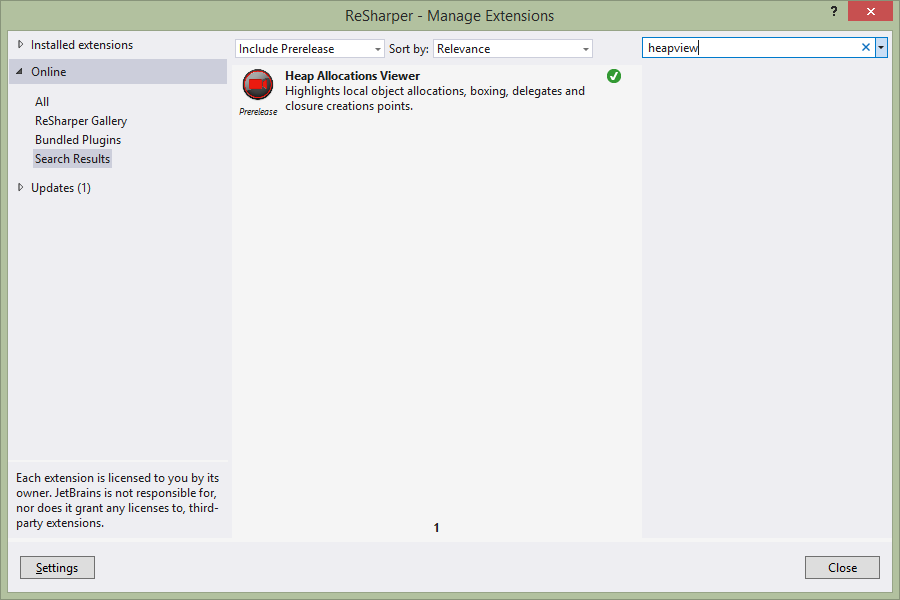 @lukaszpyrzyk
Boxing
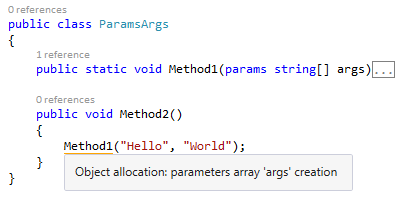 @lukaszpyrzyk
GetHashCode
public struct CalcStruct
{
	public int X { get; set; }
}
static void Main(string[] args)
{
	var first = new CalcStruct { X = 4 };
	var second = new CalcStruct { X = 4 };

	Console.WriteLine(first.GetHashCode() == second.GetHashCode());
}
@lukaszpyrzyk
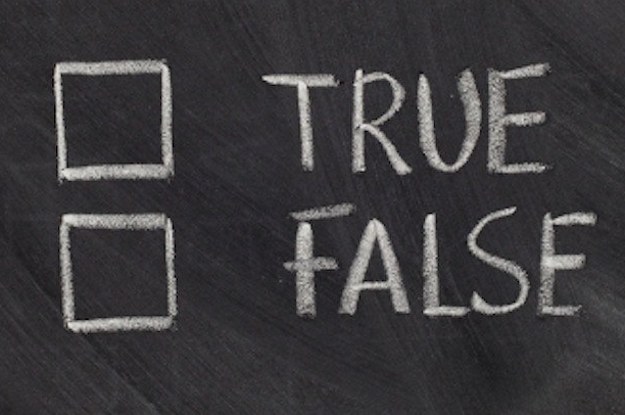 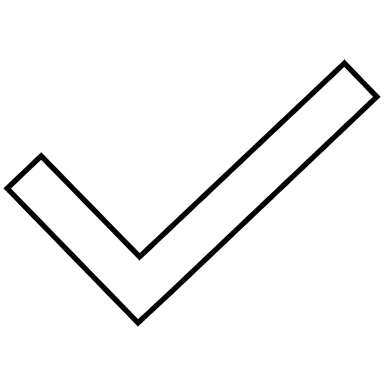 @lukaszpyrzyk
[Speaker Notes: TRUE]
GetHashCode
public struct CalcStruct
{
public int X { get; set; }
public int Y { get; set; }
}
static void Main(string[] args)
{
	var first = new CalcStruct { X = 1, Y = 1 };
	var second = new CalcStruct { X = 1, Y = 2 };

	Console.WriteLine(first.GetHashCode() == second.GetHashCode());
}
@lukaszpyrzyk
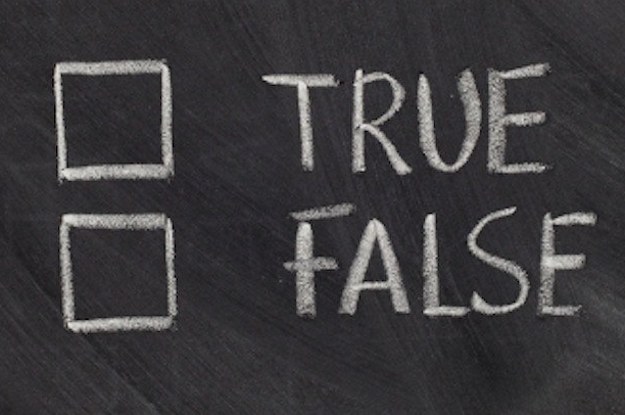 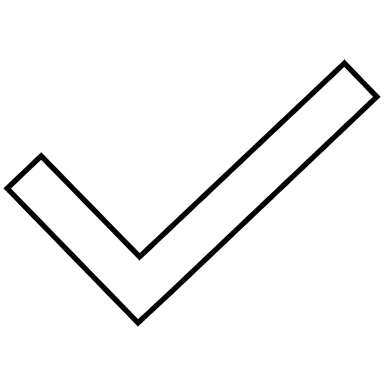 @lukaszpyrzyk
[Speaker Notes: TRUE]
GetHashCode
public struct CalcStruct
{
public int X { get; set; }
public short Y { get; set; }
}
static void Main(string[] args)
{
	var first = new CalcStruct { X = 1, Y = 1 };
	var second = new CalcStruct { X = 1, Y = 2 };

	Console.WriteLine(first.GetHashCode() == second.GetHashCode());
}
@lukaszpyrzyk
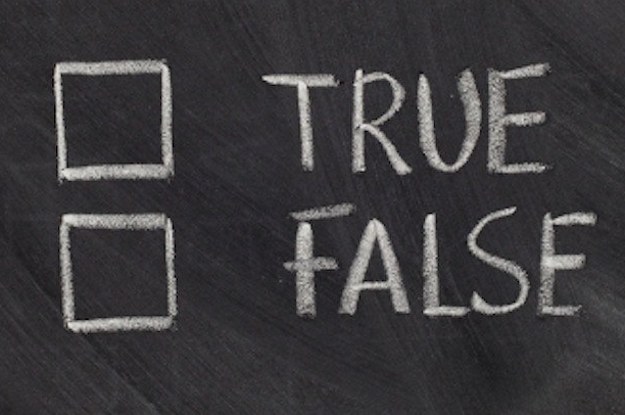 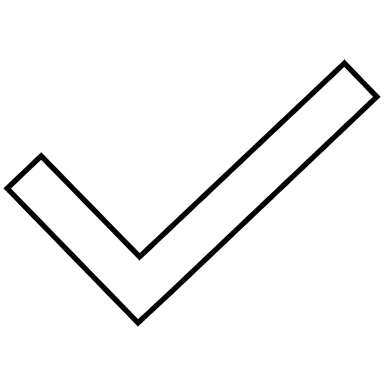 @lukaszpyrzyk
[Speaker Notes: TRUE]
GetHashCode
public struct CalcStruct
{
public int X { get; set; }
public string Y { get; set; }
}
static void Main(string[] args)
{
var first = new CalcStruct { X = 1, Y = "hello" };
var second = new CalcStruct { X = 1, Y = "world" };
	Console.WriteLine(first.GetHashCode() == second.GetHashCode());
}
@lukaszpyrzyk
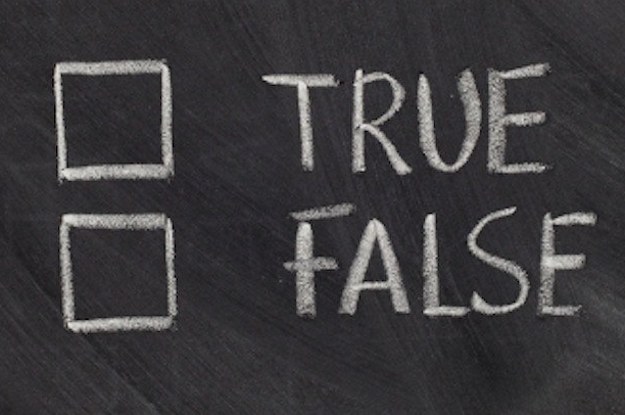 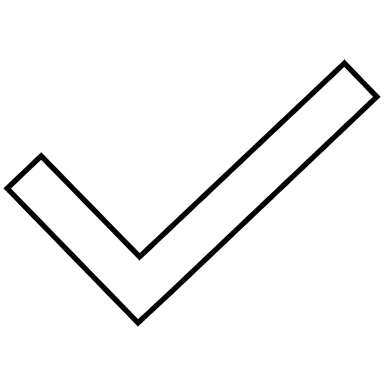 [Speaker Notes: TRUE]
GetHashCode
If struct has a gasp or any reference type, HashCode is calculated from the first value type
In another case, CLR calculates the hash by xor-ing all bits. This is a ‚correct' hash, because all fields in the struct participate in the hash code.
@lukaszpyrzyk
Summary
Object has two addicional field required by CLR
Smallest .NET object has 12 bytes on x32, 24 on x64
Structs don’t have them
Allocation and deallocation of local value types is extreamly fast
Size matters
It is easy to accidentally box value type
GetHashCode implementation is tricky, you should not rely on it
@lukaszpyrzyk
Bibliography
http://geekswithblogs.net/akraus1/archive/2012/07/25/150301.aspx
https://codeblog.jonskeet.uk/2011/04/05/of-memory-and-strings/
http://netinverse.com/devblogs/debugging/advanced-net-debugging-clr-objects-internal-structure/626/
http://adamsitnik.com/Value-Types-vs-Reference-Types/
https://github.com/kkokosa/Tune
https://sharplab.io
@lukaszpyrzyk
Thank you!
Łukasz Pyrzyk
@lukaszpyrzyk
https://pyrzyk.net
https://dotnetos.org
lukasz.pyrzyk@gmail.com